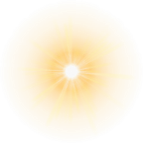 SEBASTIAN
CUMPLE 7
SÁBADO 30 DE NOVIEMBRE
…………………………………………….………………
5:00 PM
CALLE LUIS VALCARCEL
A-17 – CERCA AL MERCADO
LA UNION
…………………………………………….………………
CONFIRMAR ASISTENCIA
AL: 952866806
www.megaidea.net
www.megaidea.net